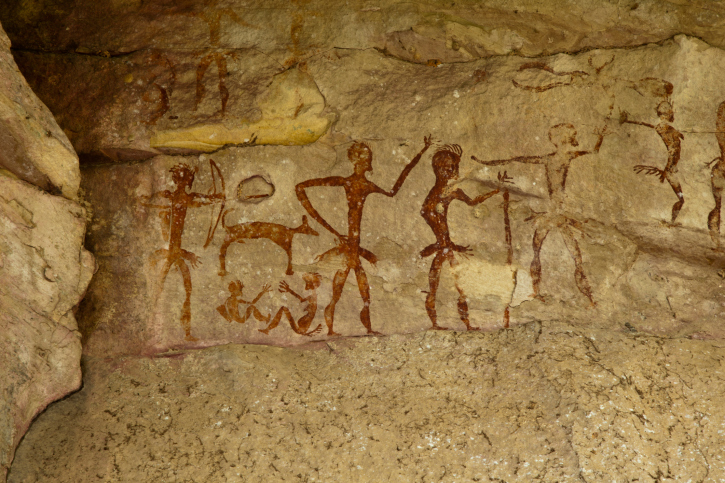 ВІЙНА У ПЕРВІСНОМУ  							СУСПІЛЬСТВІ
ДЖЕРЕЛО ВІЙНИ?
ЛЮДСЬКА ПРИРОДА?
ВИХОВАННЯ?
ЧИ
Цивілізація
Природа людини
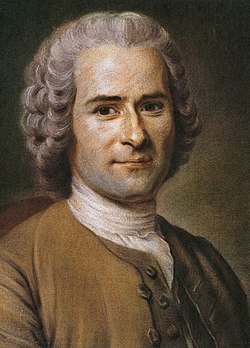 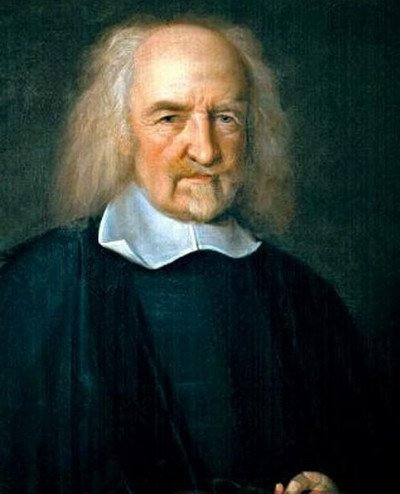 1859 р. Чарльз Дарвін«Походження видів шляхом природного відбору»
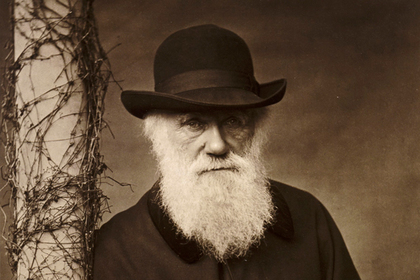 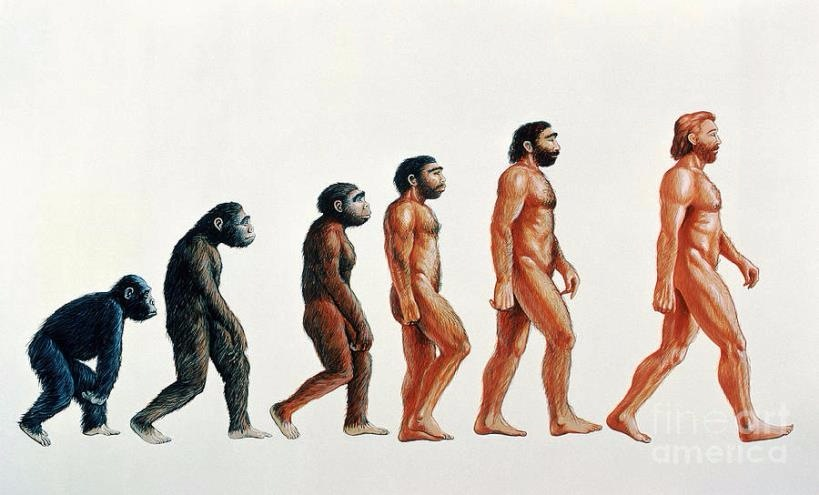 СОЦІАЛ-ДАРВІНІЗМ
Війна - продовження природної конкуренції
ЕТОЛОГІЯ
НАУКА ПРО ПОВЕДІНКУ ТВАРИН
ЕТОЛОГІЧНИЙ ПІДХІД
АГРЕСІЯ – РЕЗУЛЬТАТ ЕВОЛЮЦІЇ
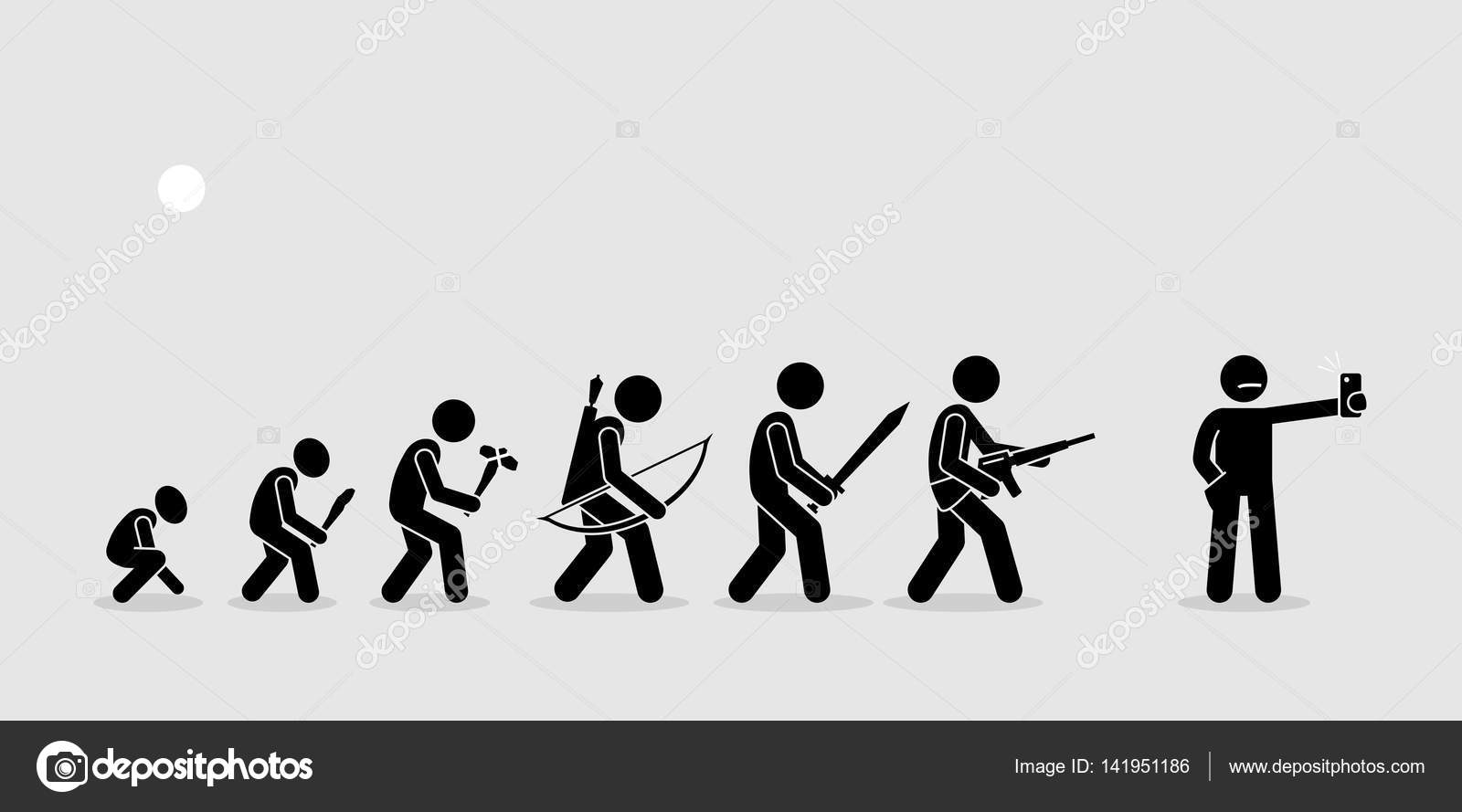 ЕТОЛОГІЧНИЙ ПІДХІД
ВІЙНА 
коаліційна внутрішньовидова агресія, 
яка пов'язана з організованими 
і часто смертельними конфліктами 
між двома групами одного виду
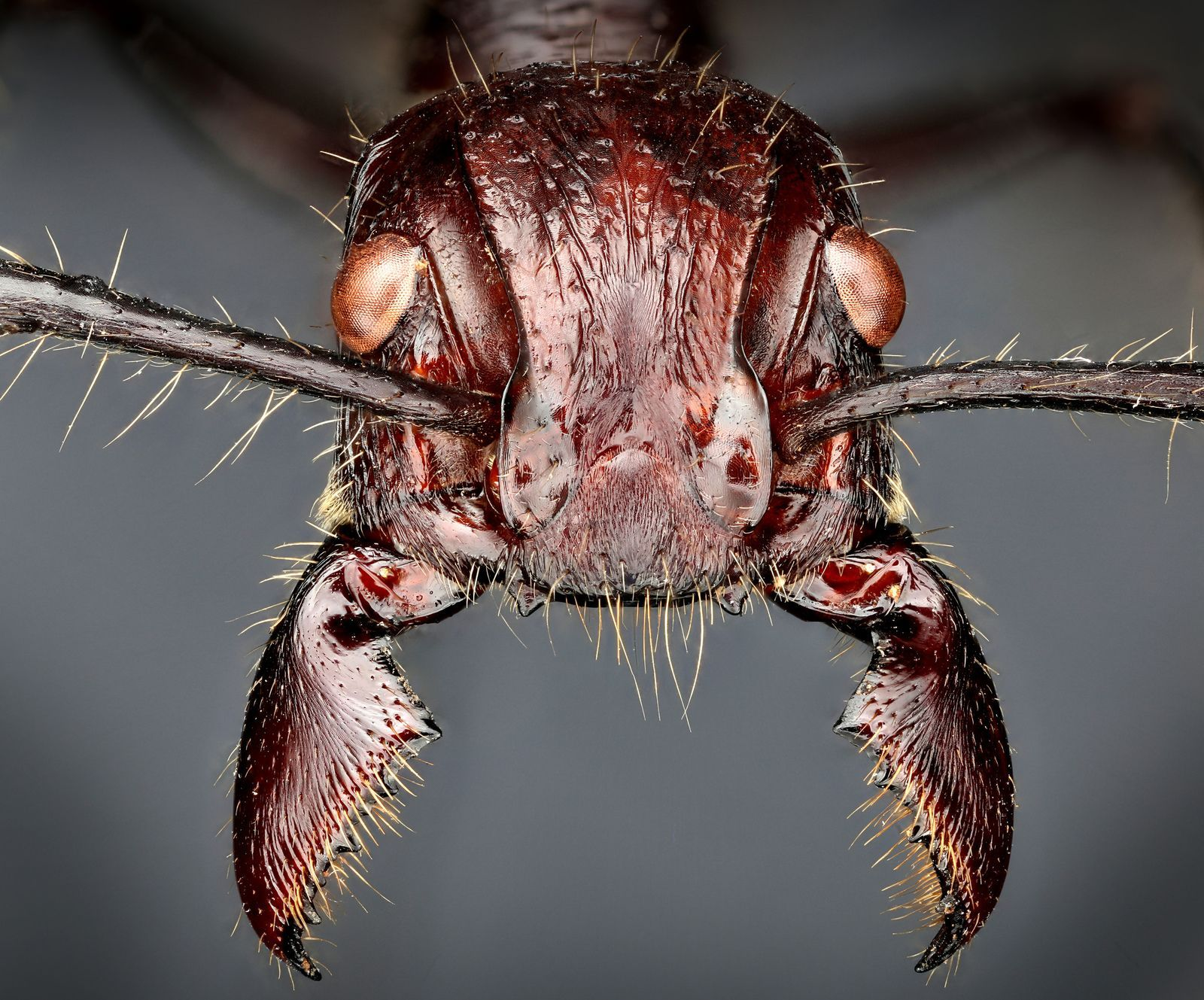 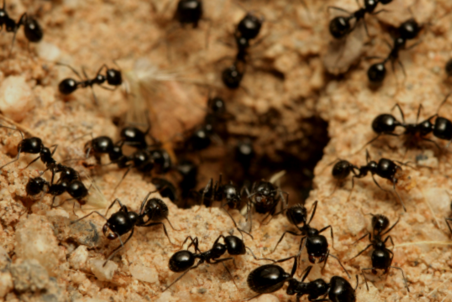 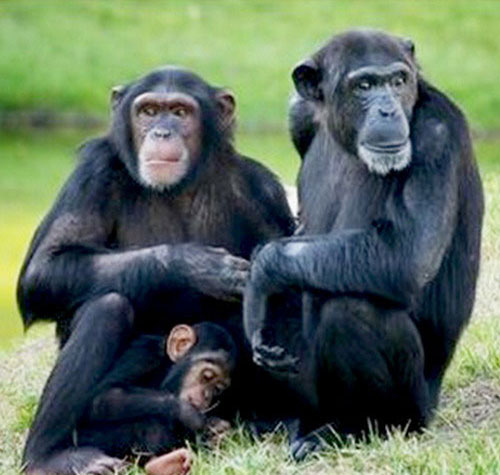 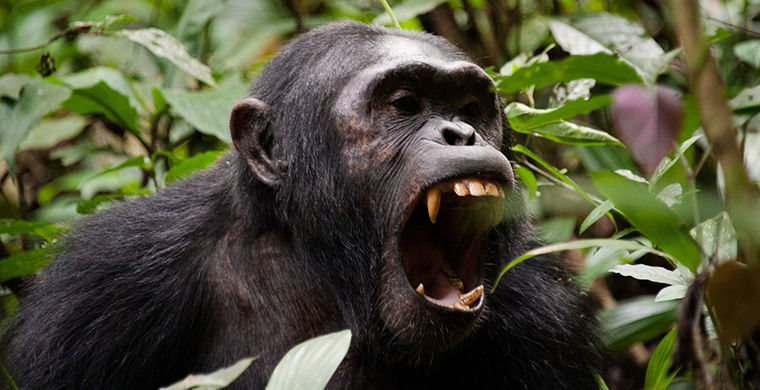 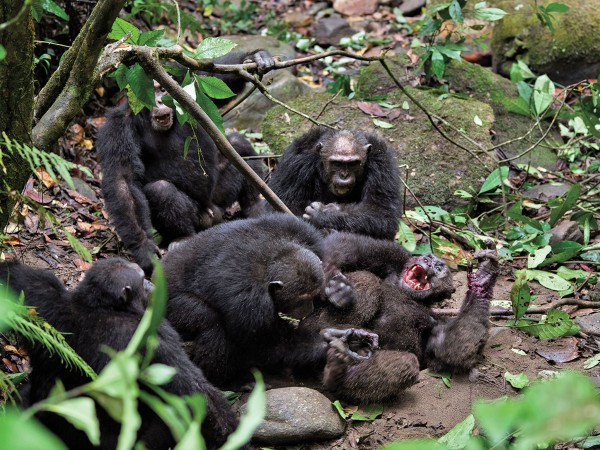 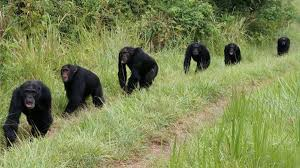 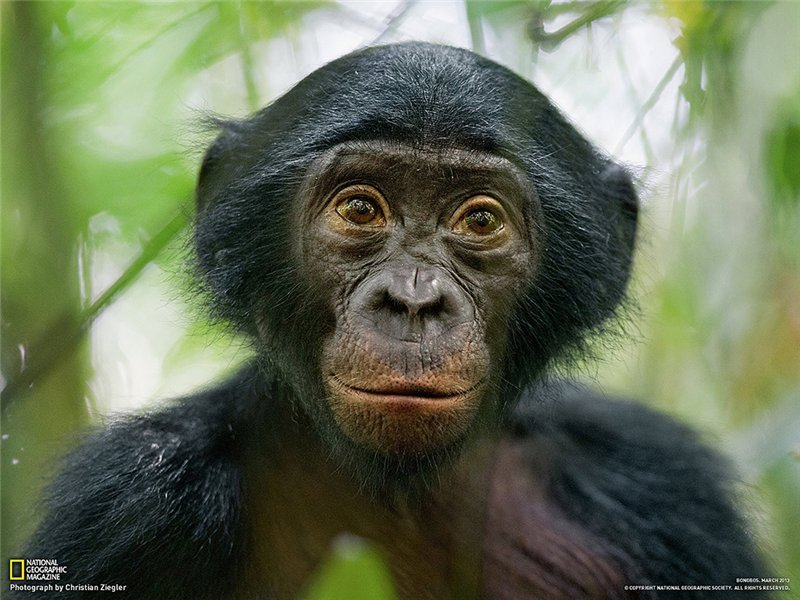 Причини колективної агресії
1
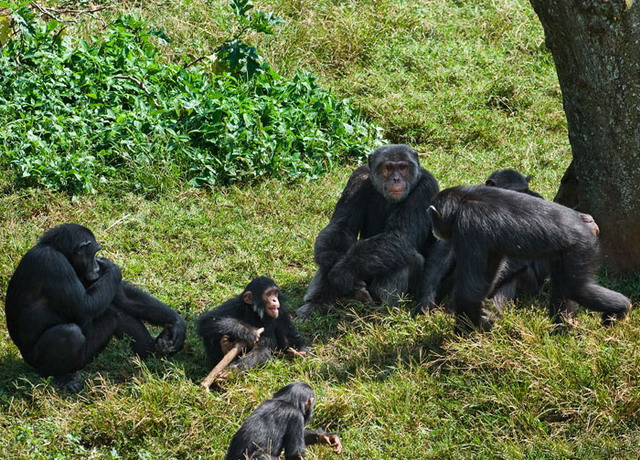 самці після дорослішання залишаються в своїй натальной групі
Причини колективної агресії
2
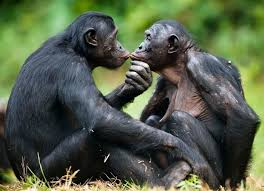 шимпанзе - помірні багатоженці
Причини колективної агресії
3
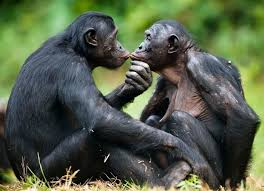 самці слабо відрізняються від самок
ПАРОХІАЛІЗМ
ненависть до чужинця
ЕТНОГРАФІЧНІ ДАНІ
ПРОБЛЕМА ДЖЕРЕЛ
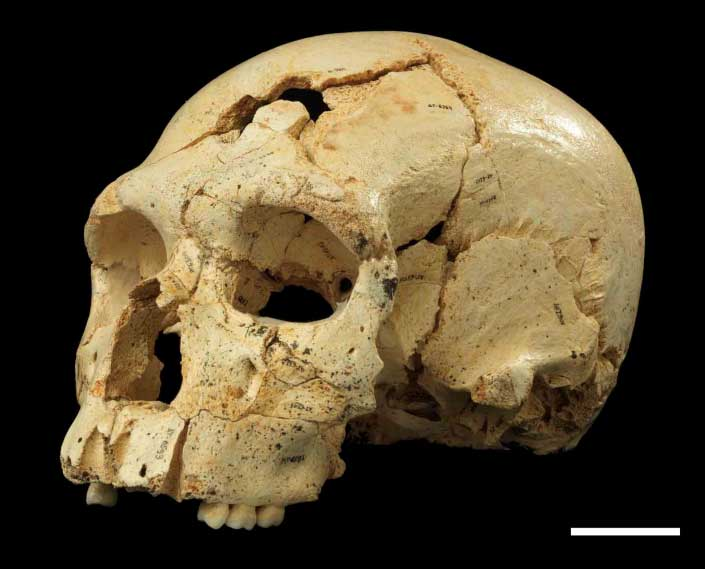 1 Кістки
ПРОБЛЕМА ДЖЕРЕЛ
2 
Батальні сцени у мистецтві палеоліту
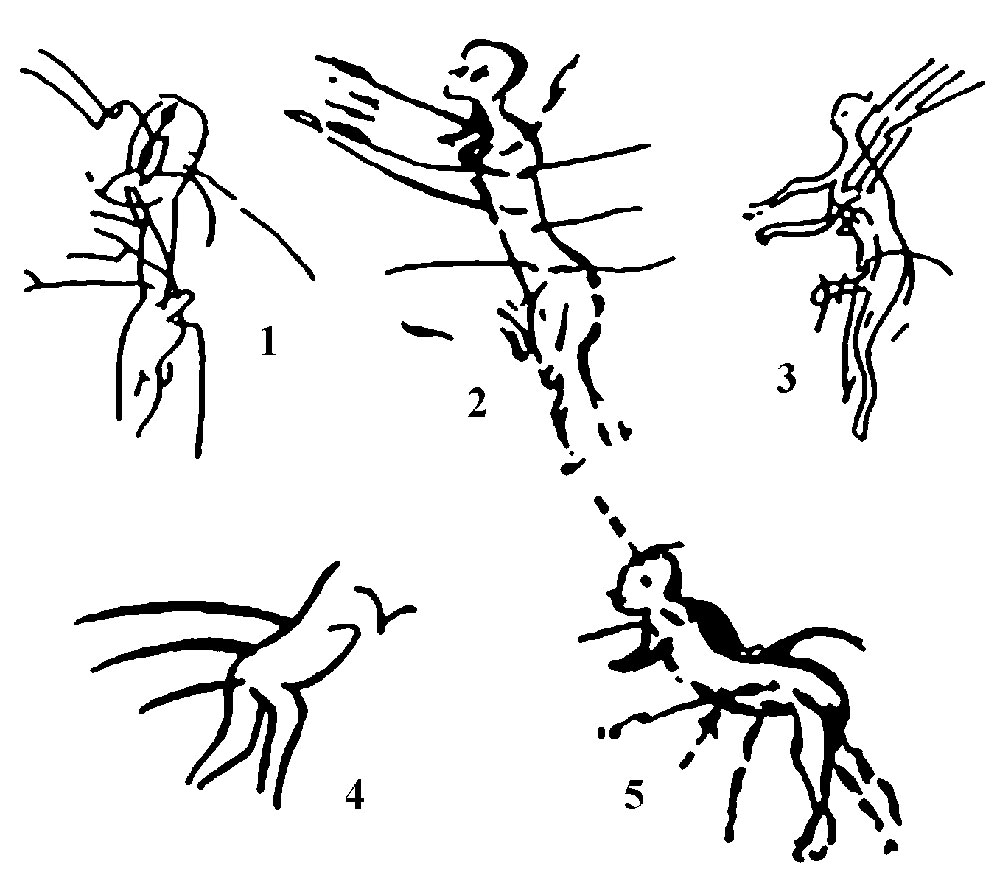 ПРОБЛЕМА ДЖЕРЕЛ
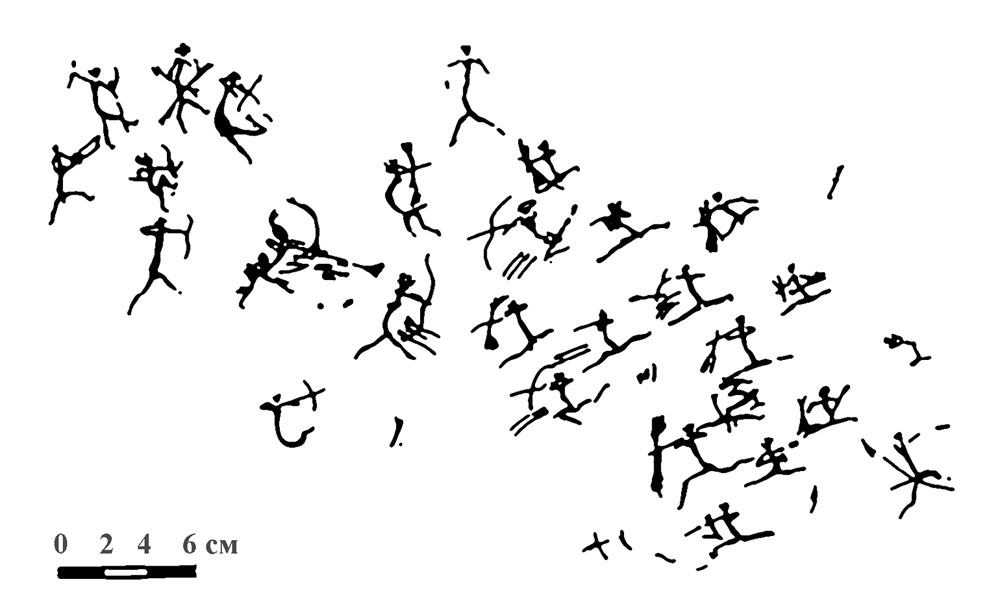 2
ПРОБЛЕМА ДЖЕРЕЛ
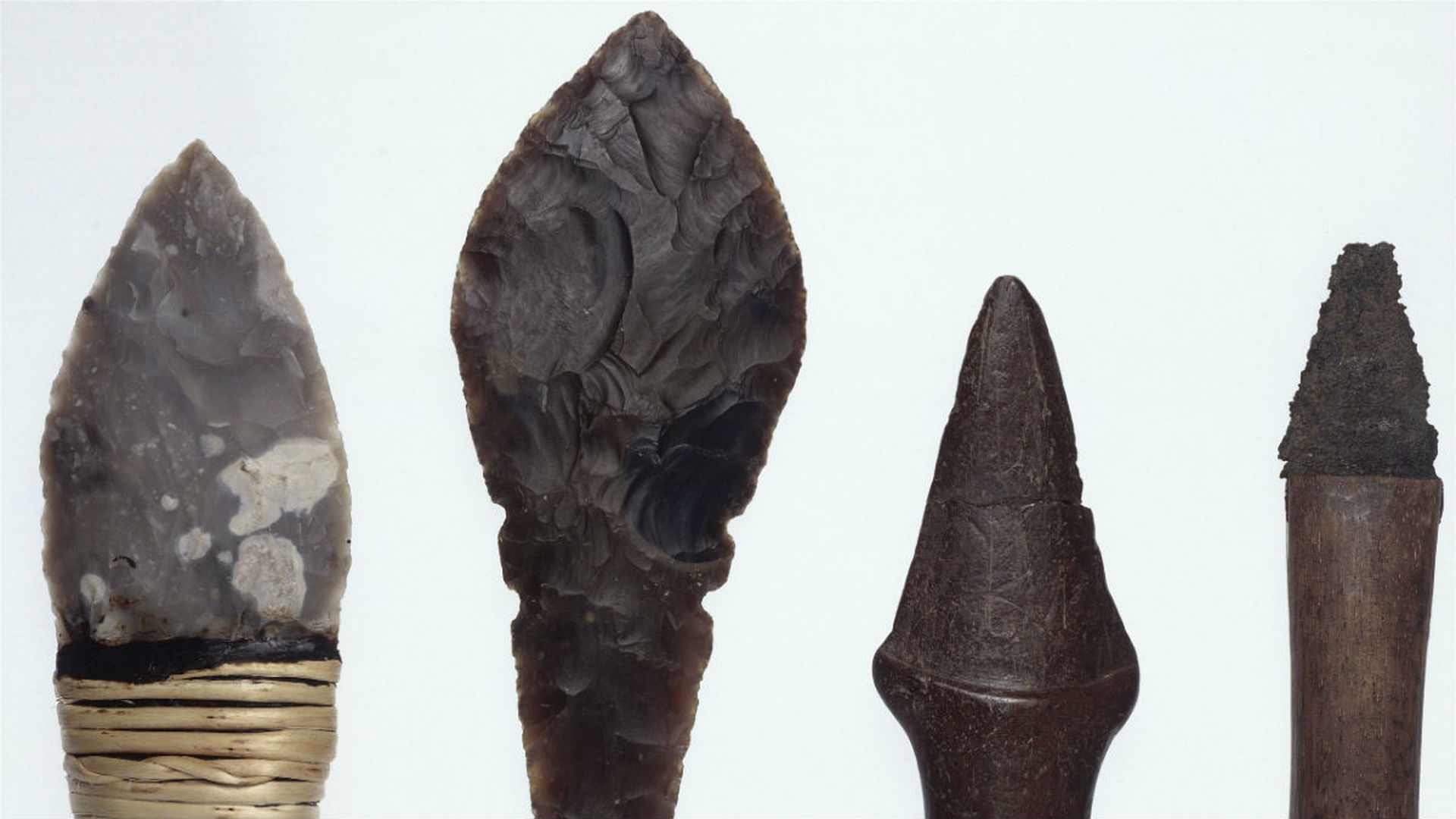 3 Зброя
ПРОБЛЕМА ДЖЕРЕЛ
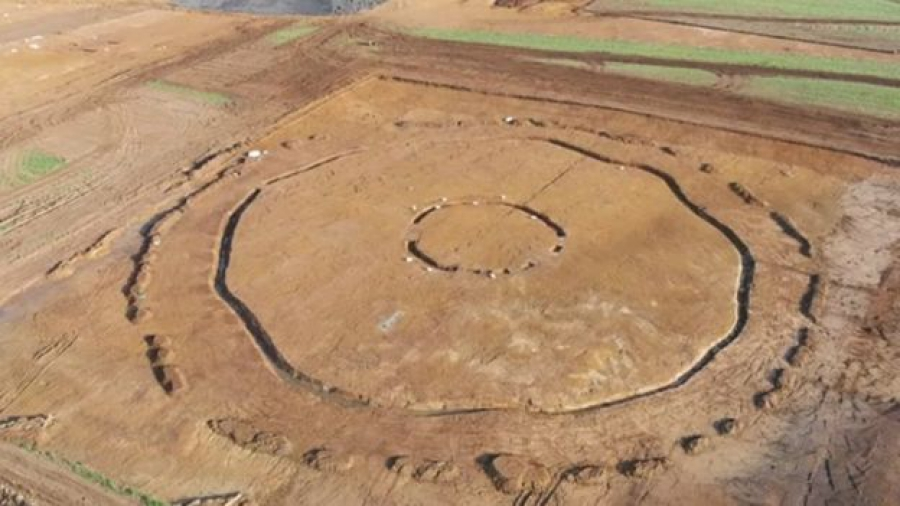 4 Укріплення
ПРОБЛЕМА ДЖЕРЕЛ
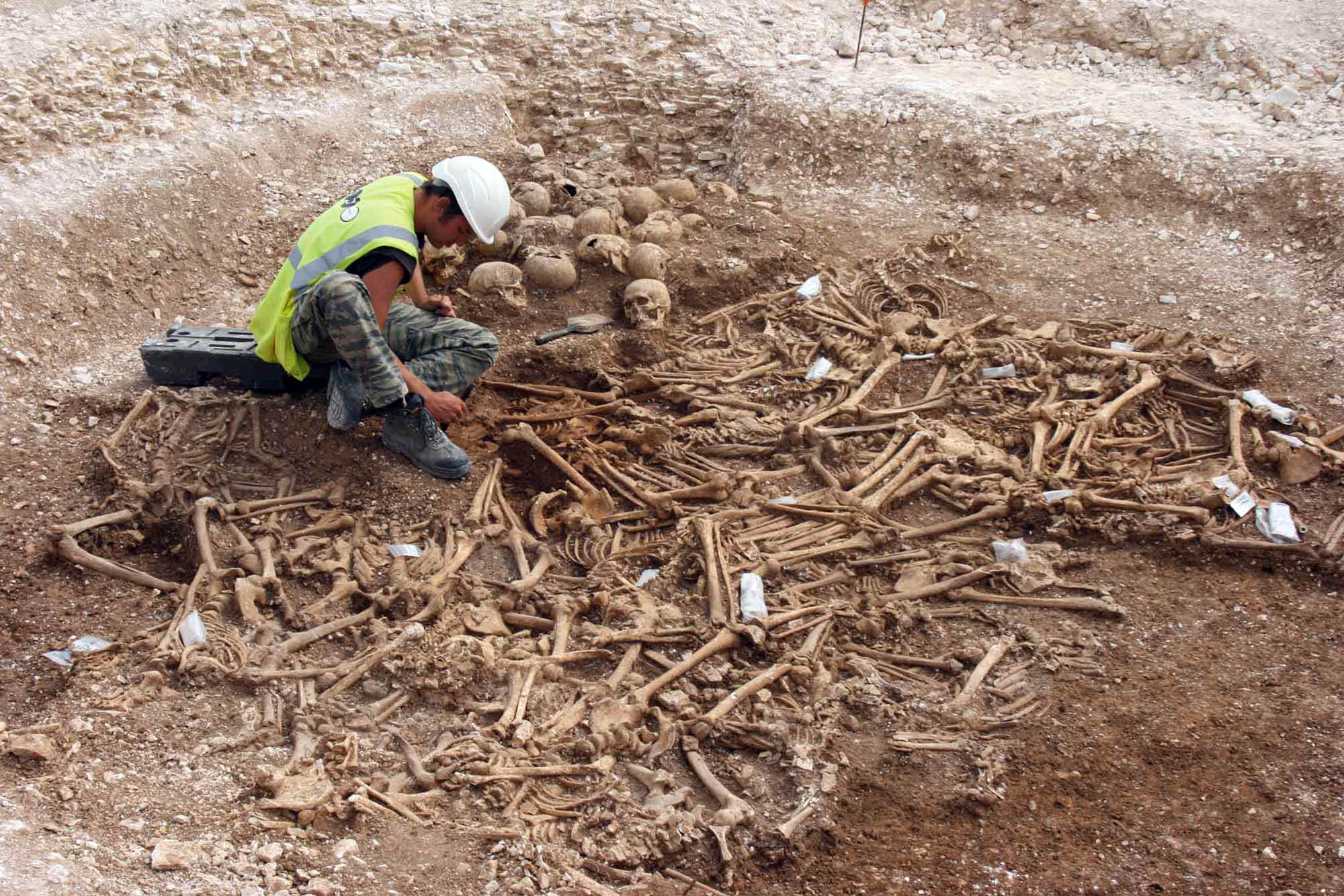 5 Масові поховання
ЕТОЛОГІЧНИЙ ПІДХІД
ВІЙНА 
коаліційна внутрішньовидова агресія, 
яка пов'язана з організованими 
і часто смертельними конфліктами 
між двома групами одного виду
1.	Організаційно-структурний
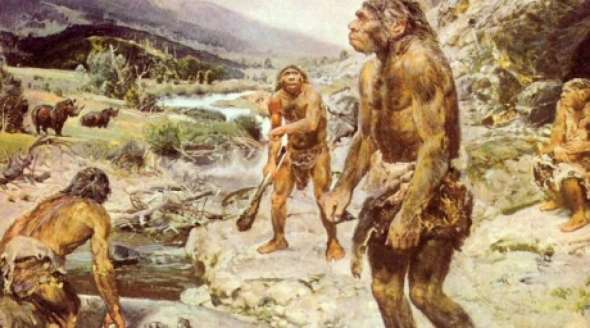 1.	Організаційно-структурний
Будь-які групи з двох та більше осіб
Конфлікт двох соціальних груп, що виступають як цілісні внутрішньо солідарні одиниці
2.	Причинно-цільовий
З метою проведення племінної чи державної політики
За надбання та використання ресурсів
Типи воєн
Війни за примітивне виживання
Війни не з економічних причин
Війни за здобич
3. Військово-технічний
Наявність військового керівництва та чіткого уявлення про групові причини та цілі війни
ВІЙНА
конфронтація між двома і більше автономними групами, що викликає санкціоновані суспільством організовані протяжні у часі збройні дії, в яких бере участь вся група або, її частина, з метою поліпшення свого матеріального, соціального, політичного або психологічного стану, чи, в цілому – шанси на виживання
ОЗНАКИ ПЕРВІСНОЇ ВІЙНИ
дрібномасштабність, швидкоплинність, співпадіння бойової організації з родинною, майже повна відсутність суворої військової організації, ієрархічної підпорядкованості та централізованої системи командування, рішення тільки суто тактичних завдань
ФОРМУВАННЯ ДРУЖИН
1
ЧОЛОВІЧІ СОЮЗИ
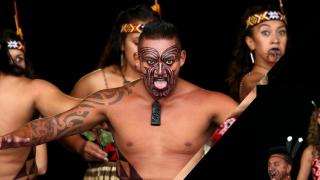 ФОРМУВАННЯ ДРУЖИН
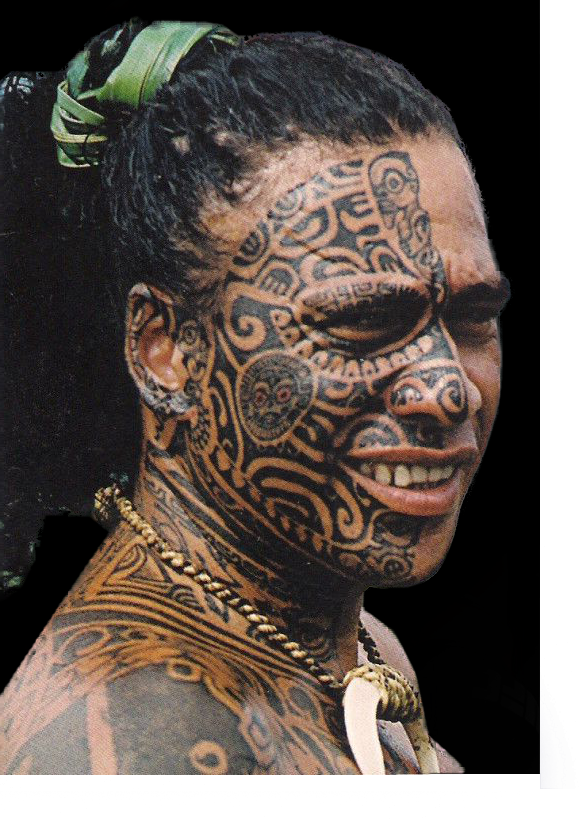 2
БІГМЕН
ФОРМУВАННЯ ДРУЖИН
3
НАЙМАНСТВО
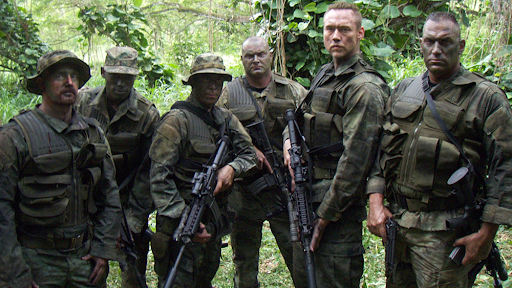 ФОРМУВАННЯ ДРУЖИН
4
ФОРМУВАННЯ ВІЙСЬКОВОЇ АРИСТОКРАТІЇ
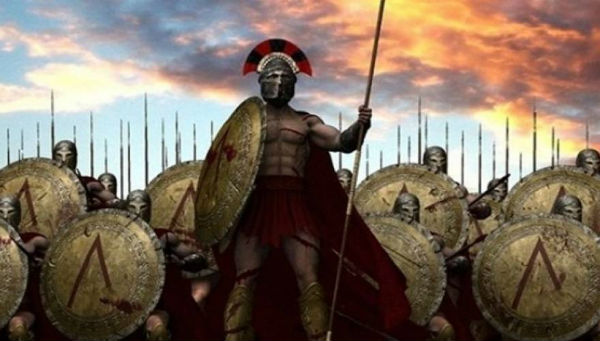 ФОРМУВАННЯ ДРУЖИН
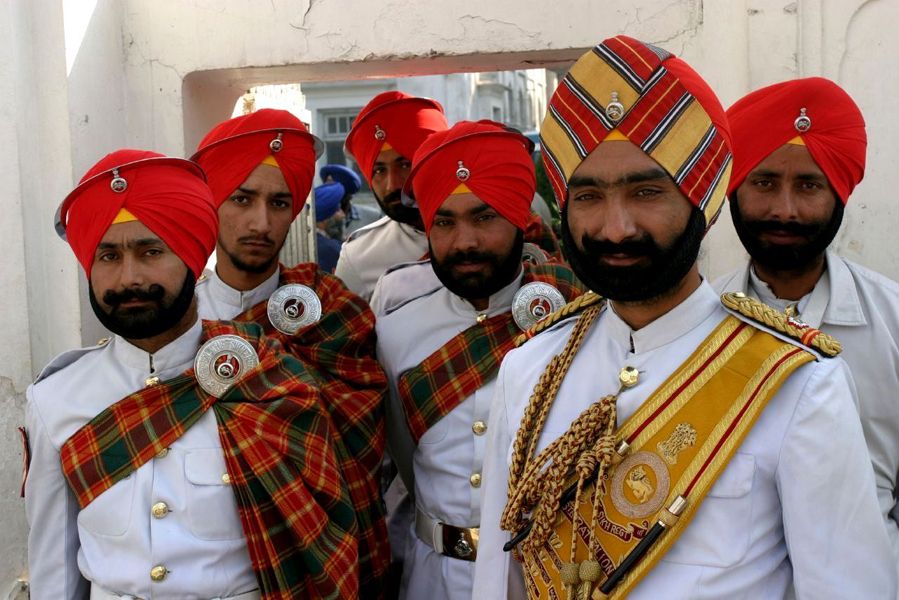 5
КАСТОВІСТЬ
СТАДІЇ ВОЄНІЗАЦІЇ
МАСОВА ЗБРОЯ
СПЕЦІАЛІЗОВАНА ЗБРОЯ
ТАКТИКА
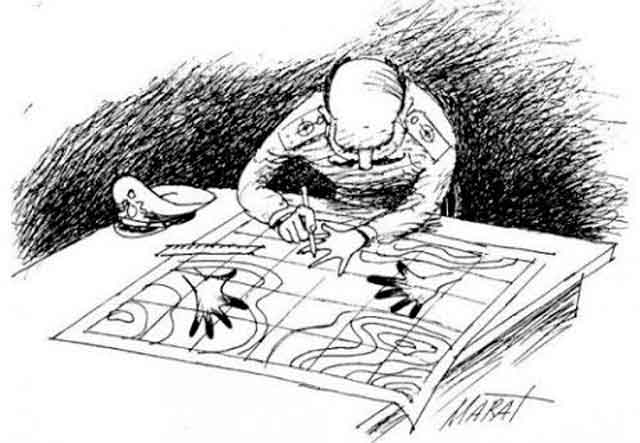 ВІЙСЬКОВІ ВОЖДІ
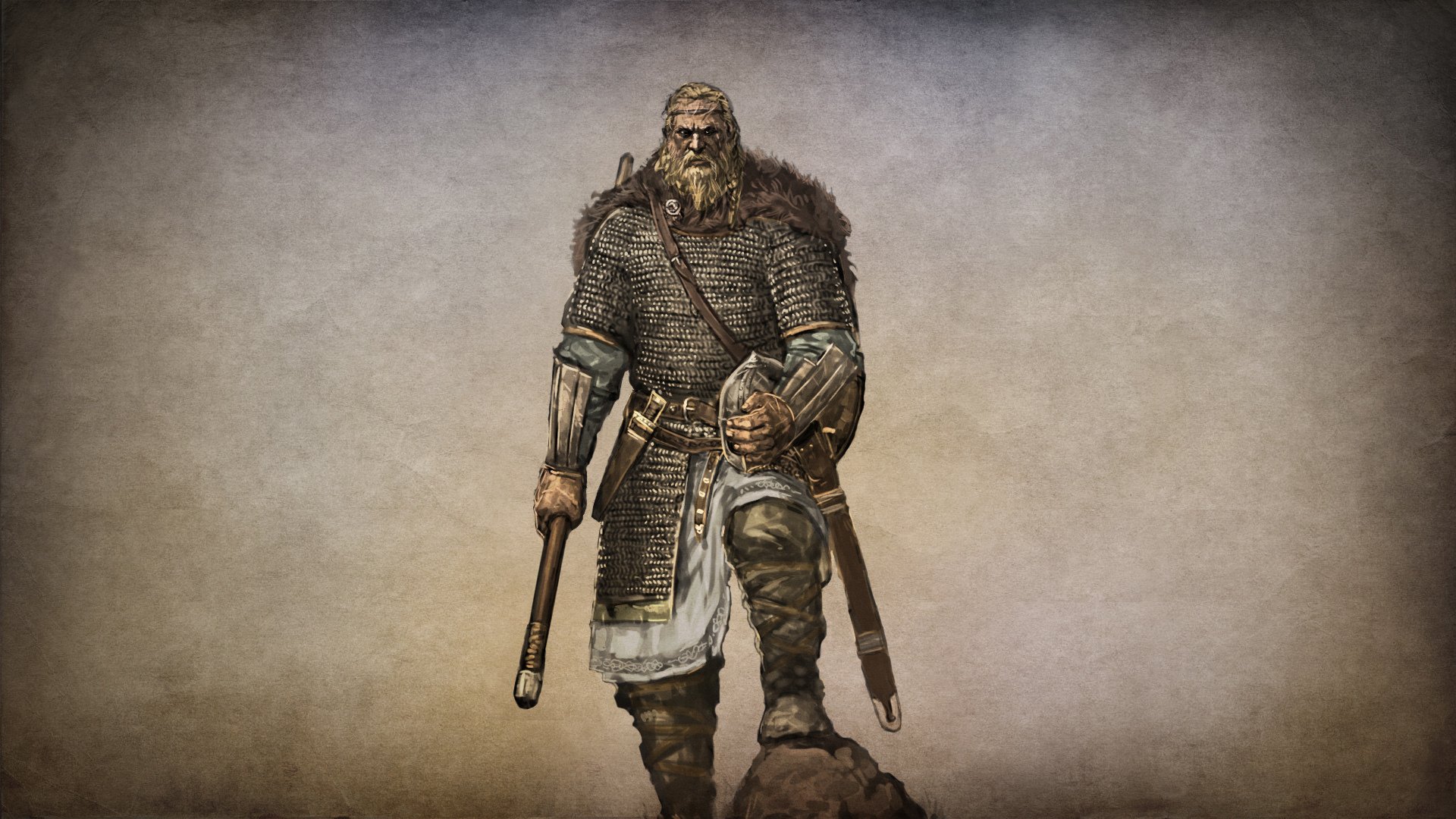